Year 3 Home learning!English
Week Commencing: 2nd November 2020
This week..
Day 1: Grammar- Verbs
Day 2: Non-Fiction Texts
Day 3: What we did in the holidays
Day 4: Introduction to our new book.
Day 5: Description of our new book and characters.
Day 1- Grammar
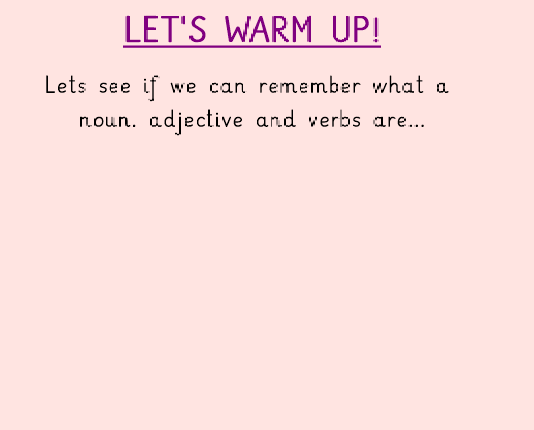 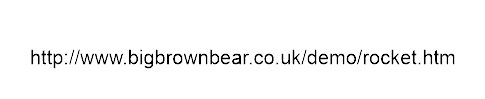 Day 1- Grammar
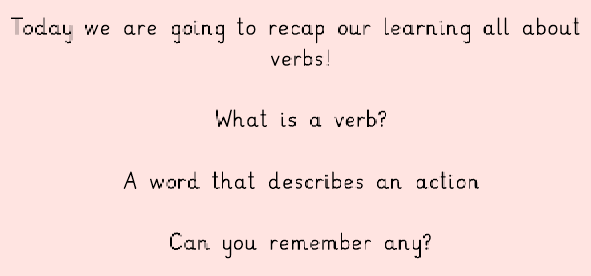 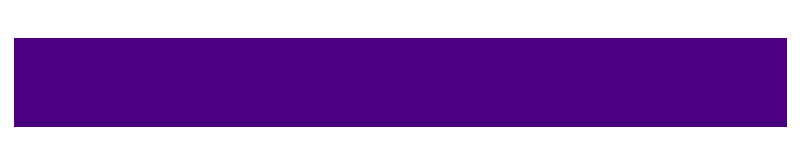 Day 1- Grammar
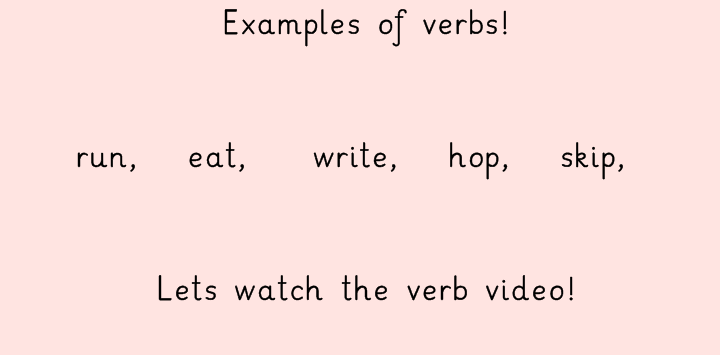 https://www.bbc.co.uk/bitesize/topics/zrqqtfr/articles/zpxhdxs
Day 1- Grammar
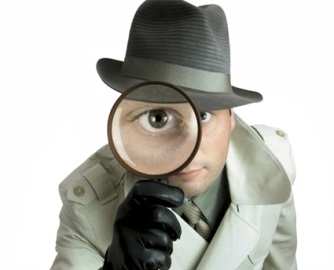 First Task!
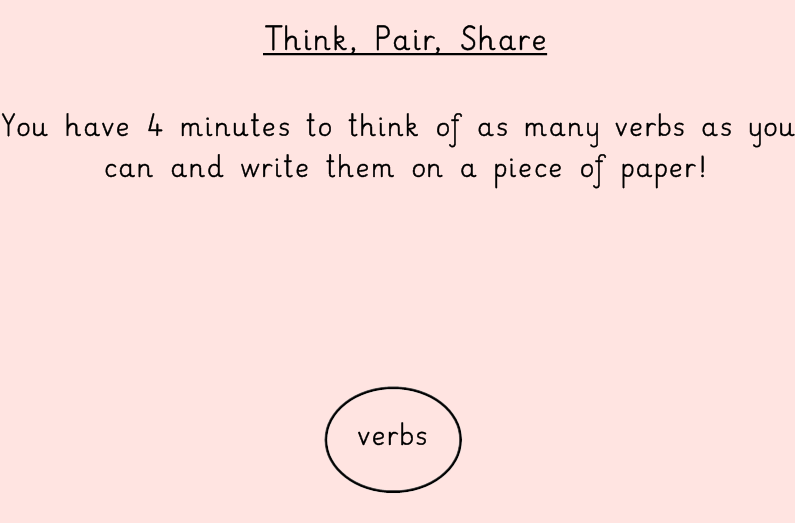 Day 1- Grammar
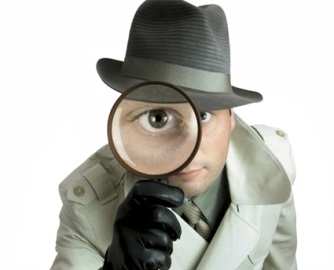 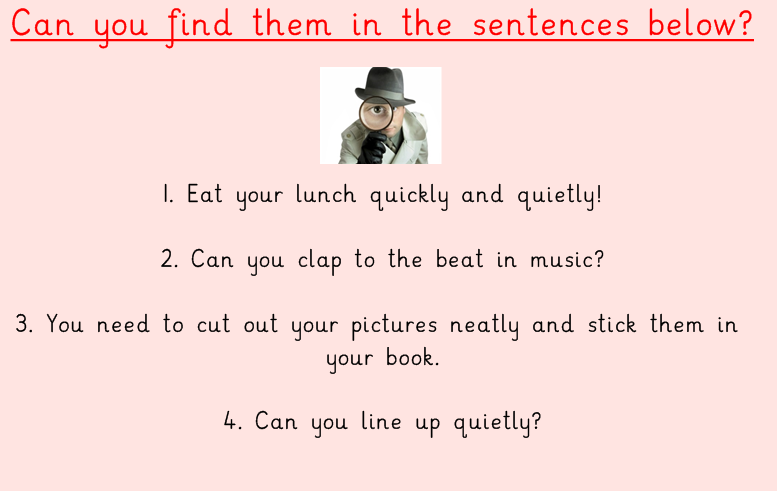 Day 1- Grammar
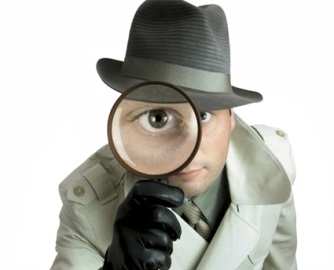 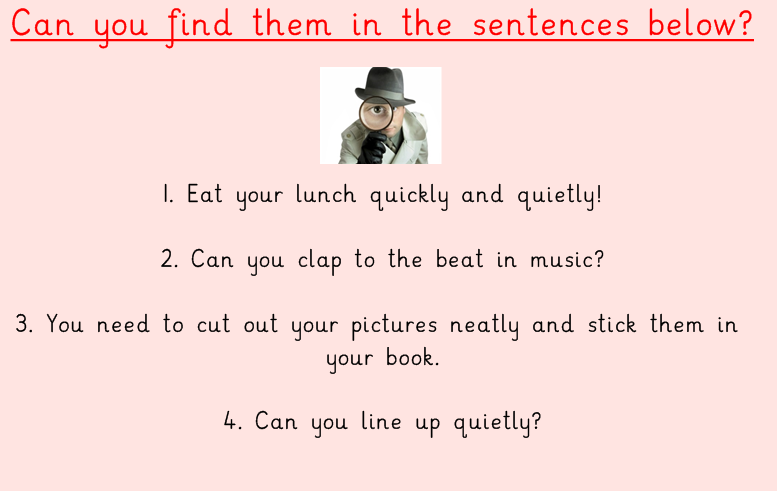 Day 1- Grammar
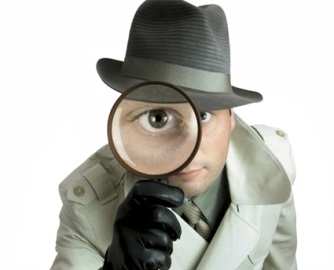 Second Task!
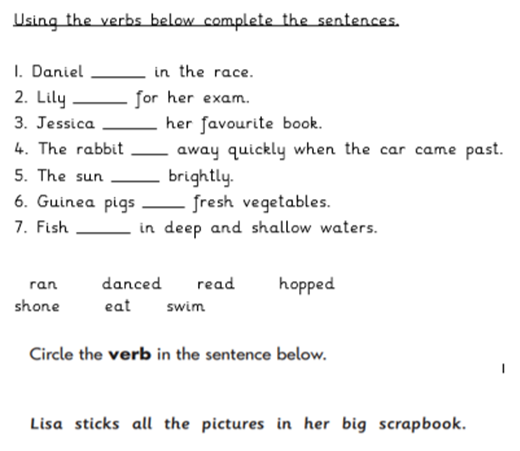 Day 1- Grammar
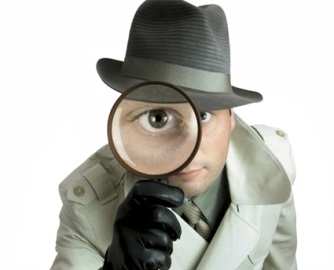 Lets see if you were right!
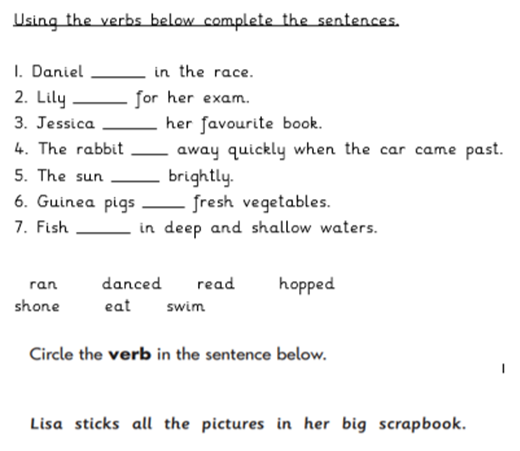 ran
danced
read
hopped
shone
eat
swim
Day 2
Reading Comprehension!
Task 1- Read the book
Task 2- Answer the questions!Today you are going to read a book and answer questions about the text ‘Hot Spots’ 
You can access the text via bugclub using your login details! 
Click the image below to follow the link!
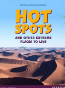 Day 2- Reading Comprehension- Task 1
CLICK ME FOR A REMINDER
I hope you enjoyed reading all about ‘Hot Spots’

In your home learning book, answer the questions below.
Is this book fiction or non-fiction?
What would you see if you looked down on Earth from the sky?
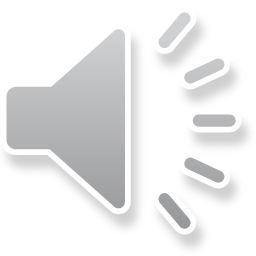 Day 2- Reading Comprehension- Task 2
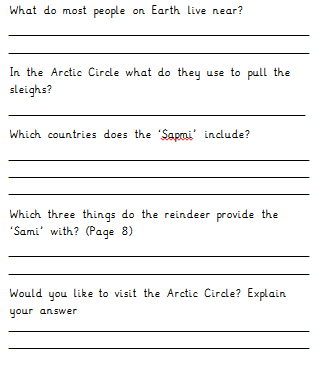 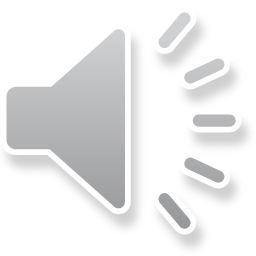 Day 3
Today you are going to be writing a paragraph about what you did in the holidays!
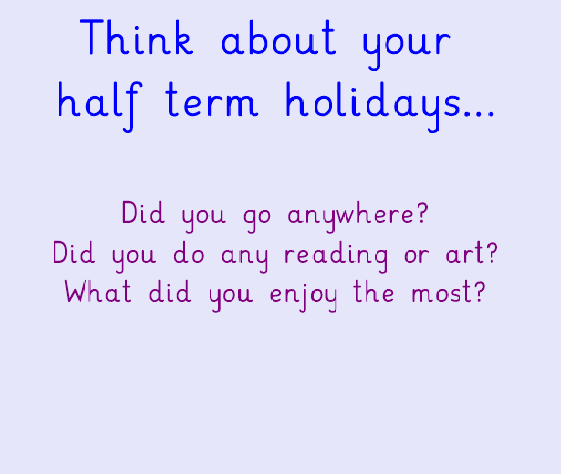 In your work book make a table like this with 3 columns and write a list under each of the columns.
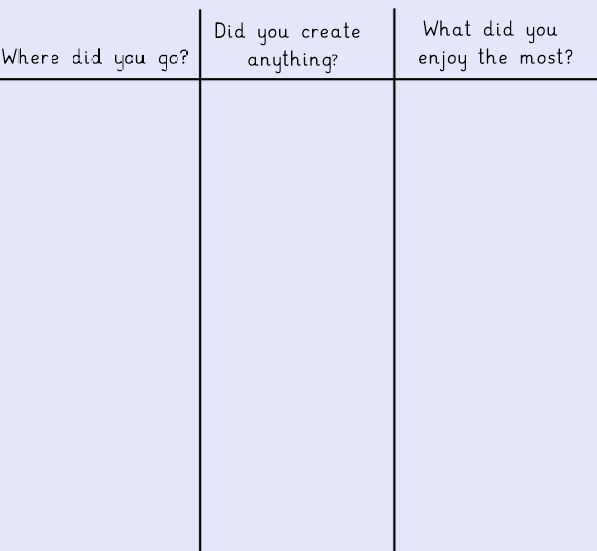 Now you are going to write a paragraph about your holidays. You can illustrate it with a picture afterwards!
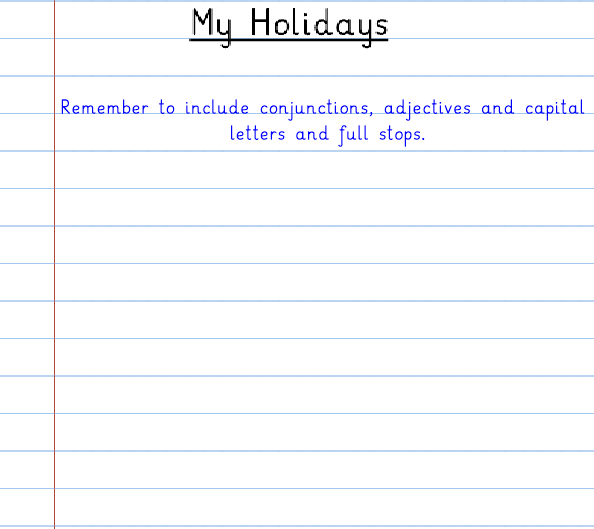 Day 4
In English we are starting a new topic. Below you will see a picture of our new story with some bits cut out. I want you to write down as many ideas of what you think our new book is about….
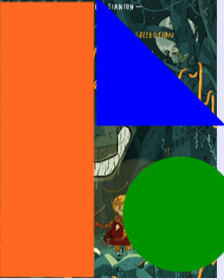 Shall we see if your ideas were right?
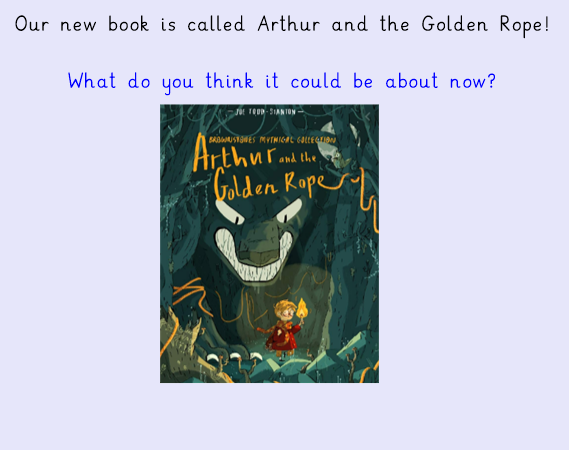 Todays Task!
Your task for today is to describe the cover of our new book using adjectives. After you have done this you need to write sentences including your adjectives and also your writers tools including capital letters, full stops and conjunctions.
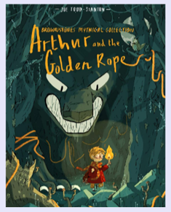 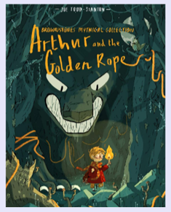 dark
gloomy
I can see a gloomy and dark room with lots of frightening features such as a monster with white, piercing eyes.
Day 5
Yesterday you looked at our new story and described the cover of our new book using our writers tools.

Today you are going to be describing our new character Arthur!

What does he look like? 
What is he doing?
What do you think he’s like?
Remember to use your writers tools!






Arthur is a tiny boy who is wearing a shiny, long cloak.
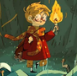